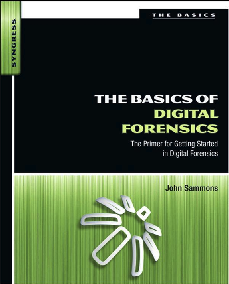 9. Network Forensics
Topics
Networking Fundamentals
Types of Networks
Network Security Tools
Network Attacks
Incident Response
Network Evidence & Investigation
Networking Fundamentals
Network Concepts
TCP/IP (Transmission Control Protocol / Internet Protocol)
The common language for the Internet
Client/Server Network
Each computer has one of the roles: client or server
Modern computers mix the roles
Peer-to-peer Network
Every member has same role, as both client and server
Commonly used with bittorrent to share files illegally
Network Types
LAN (Local Area Network)
Within a single building or a few nearby buildings
WAN (Wide Area Network)
Larger area
Internet
Largest WAN, the whole world
MAN (Metropolitan Area Network)
PAN (Personal Area Network)
Bluetooth: max. range 10 meters
CAN (Campus Area Network)
IP Addresses
IPv4: 32 bits, in four octets
Each octet written as a decimal number 0-255
Ex: 192.168.1.101
Only four billion total addresses
They are running out
IPv6: 128 bit in eight 16-bit fields
Each field a 4-character hexadecimal valoe
Range 0000 – FFFF
Ex: 2001:0db8:0000:0000:1111:2222:3333:4444
Many addresses: 300 billion billion billon billion
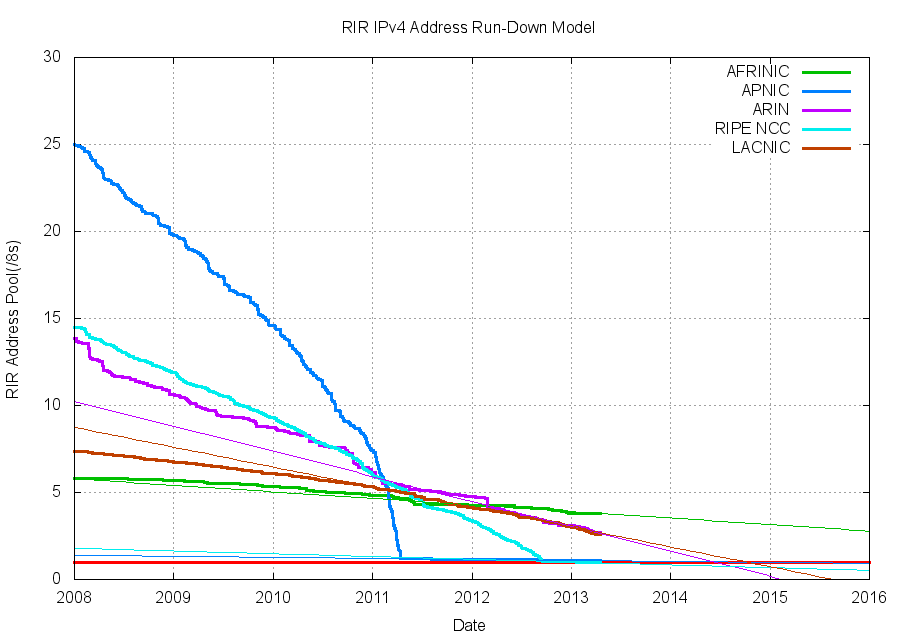 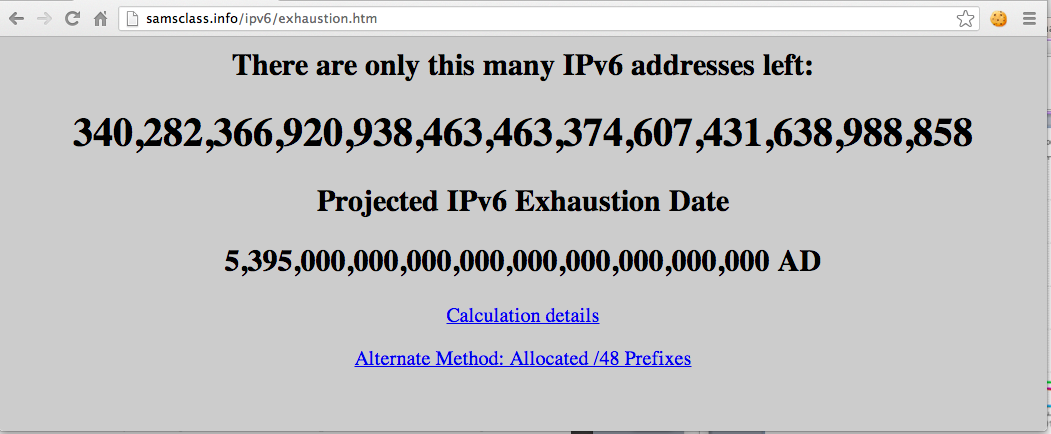 Network Security Tools
Firewalls, IDS, and Sniffers
Filters inbound and, optionally, outbound traffic
Simple firewalls filter based on packet headers
IP address, port nnumber
Layer 7 firewall
Looks inside packet to discriminate more
Can detect Facebook, TeamViewer, BitTorrent
Intrusion Detection System
Blocks malicious traffic based on a set of definitions
Ex: Snort
Sniffer
Captures packets for analysis
Ex: Wireshark
Network Attacks
Network Attacks
DDoS (Distributed Denial of Service)
Many bots attack a server
IP Spoofing
False Source IP in packets
Can make attacks appear to come from trusted sources
Man-in-the-Middle
Intercept traffic
Attacker can examine or alter data
Can impersonate user
Defense is SSL
Social Engineering
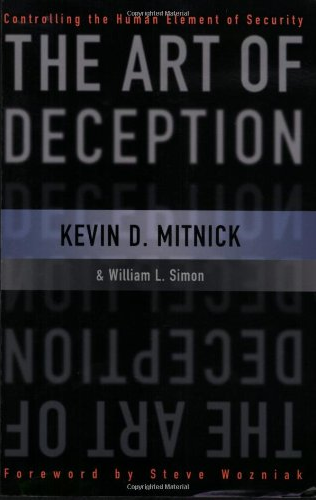 Tricking people into security violations
Most Common Hacking Methods
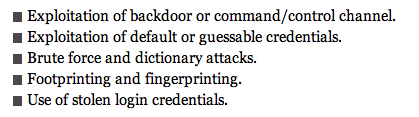 Backdoor
From a malware infection allowing remote control
Footprinting
Gathering public information about a target
Fingerprinting
Scanning a target for open ports and other information
Based on a 2011 Verizon study
Insider Threat
The biggest threat
Does more harm than external attacks
Difficult to detect or prevent
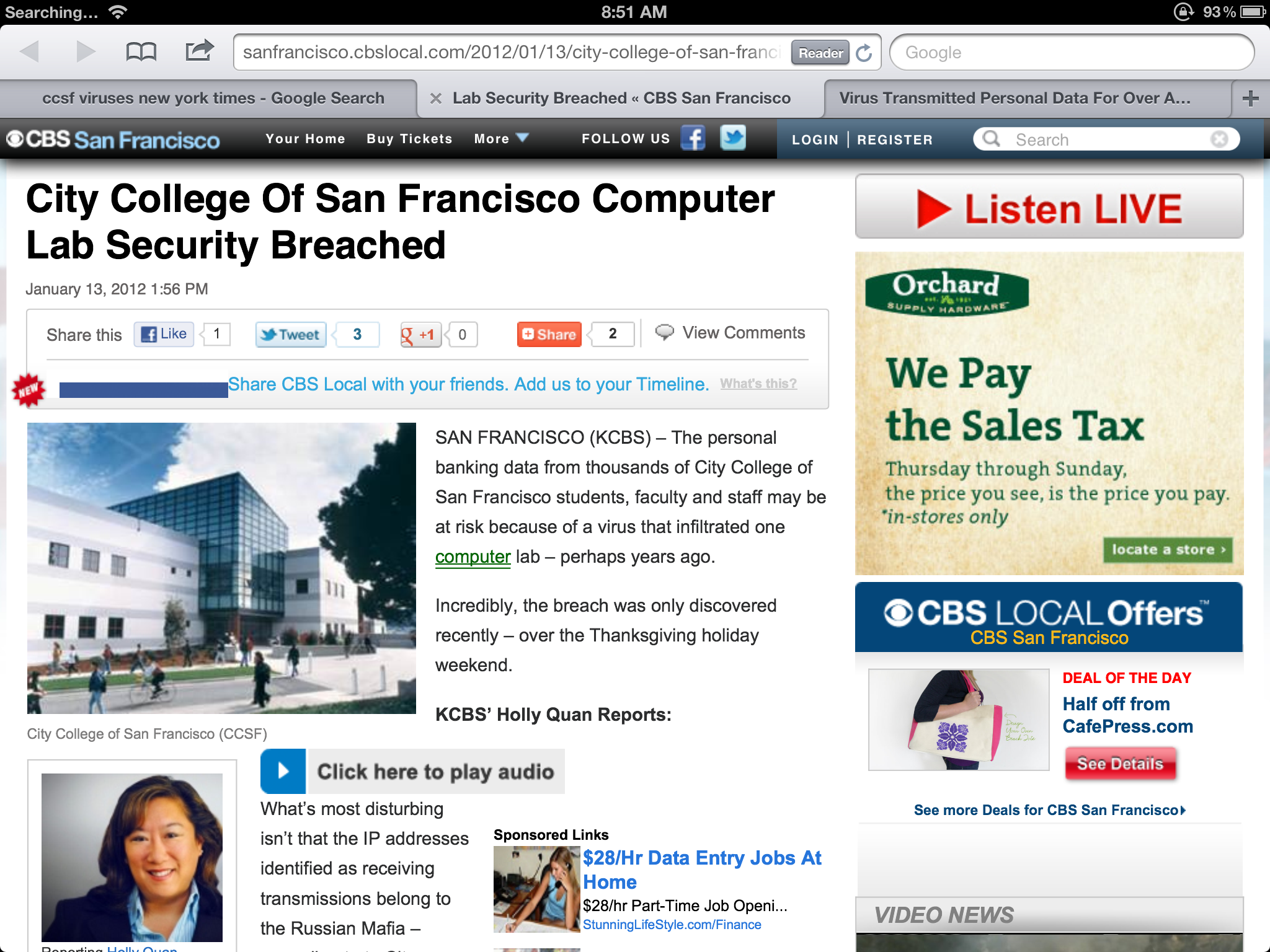 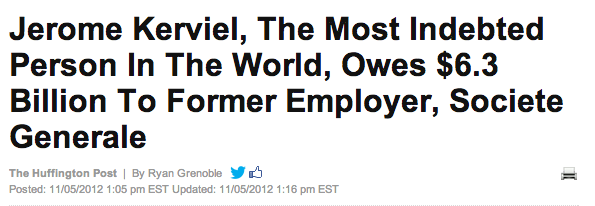 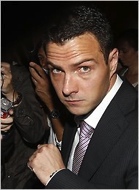 Link Ch 9a
Incident Response
NIST Process
Preparation
Planning for security incidents
Proactive defenses, such as
Hardening systems
Patching
Perimeter defense
User awareness training
Policies, procedures, and guidelines
Detection and Analysis
IDS produce false positives
Network traffic is erratic
NIST Process
Containment
Eradication
Recovery
Postincident Review
Root-cause analysis
Plan how to prevent future incidence
Revise policies and procedures
Network Evidence & Investigation
Where is the Evidence?
All devices along the route may contain log files
Servers
Routers
Firewalls
Evidence may be volatile
Log Files
Authentication log
Account and IP address of users
Application log
Timestamps shown when application was used and by whom
Operating system log
Track reboots, file access, clients served, and much more
Device logs
On routers and firewalls
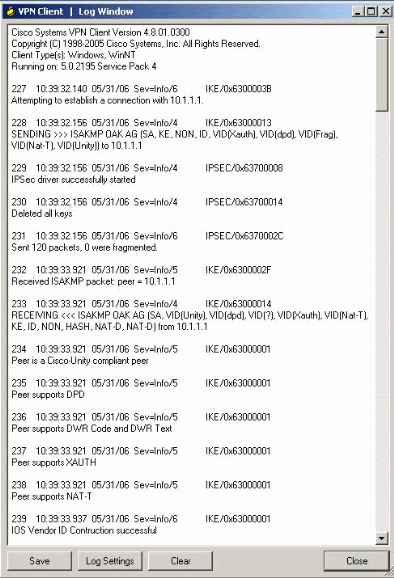 Network Investigative Tools
Wireshark
Sniffer
NetIntercept
Hardware applicance to record network traffic
NetWitness Investigator
Can gather and analyze network traffic
Snort
IDS
NetIntercept
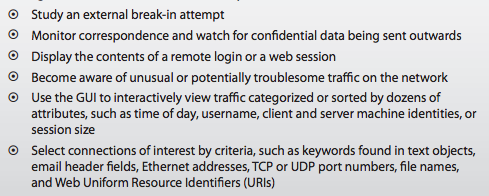 Links Ch 9b, 9c
Network Investigation Challenges
IP addresses can be spoofed
Bounced through proxies
Or through compromised systems
Or through the Tor anonymity network
Logs are often incomplete or absent
Logs are erased after some time
Attackers can erase logs
Jurisdiction
Attacks can cross state or national boundaries
Binary
In Extra Credit Projects
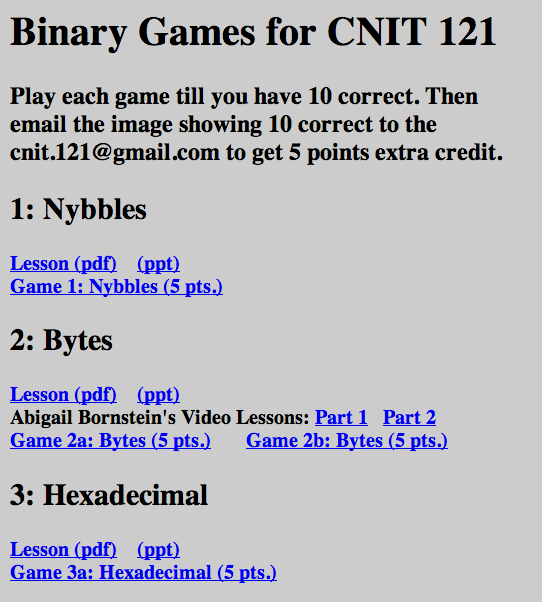 Expect binary on the Ch 9 quiz

NOTE: Quiz Ch 9 next week (April 25)